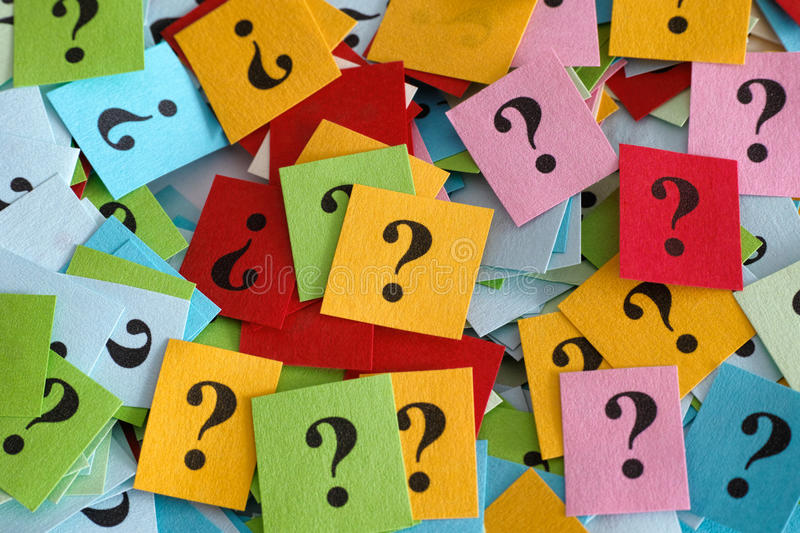 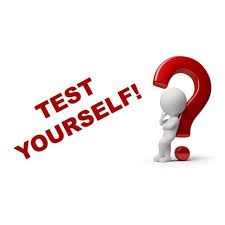 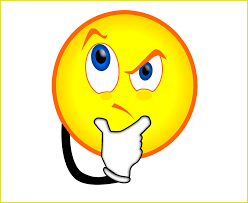 Заняття №2

Тест для самоконтролю №2
Тема: «Time Twins»
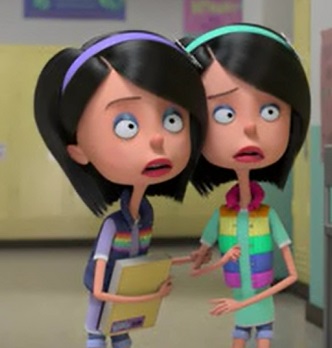 Рекомендації 
щодо виконання тесту для самоконтролю
перед виконанням тесту спочатку переглянь вивчений лексичний матеріал у словнику до заняття №2;
уважно розглянь зображення – уривки з мультфільму «Сімейка Адамсів»;
тобі пропонується 10 слайдів, в яких необхідно здогадатися, яке нове слово або вираз ілюструють персонажі мультфільму;
не поспішай, поміркуй над завданням, кожне із завдань оцінюється в 1 бал;
перед тим як перейти до наступного слайду, ти побачиш правильну відповідь
Бажаю успіхів!
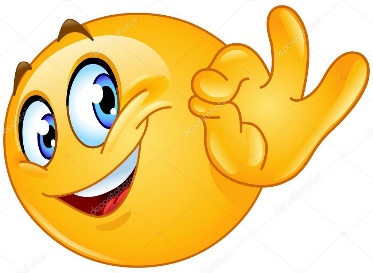 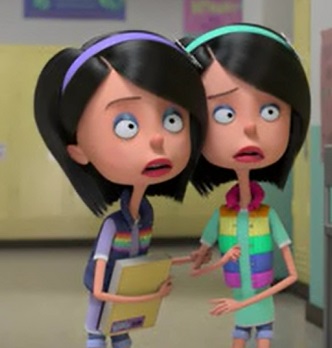 same
?
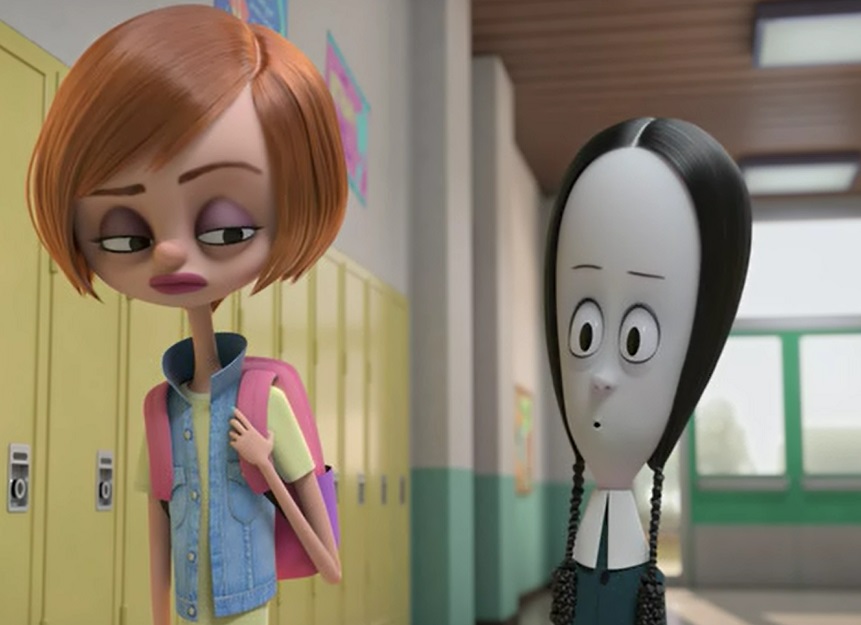 different
?
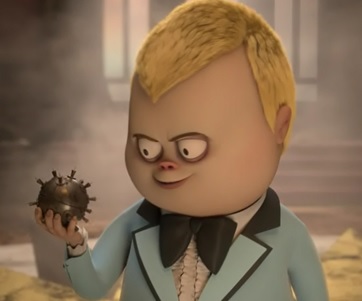 crazy about
?
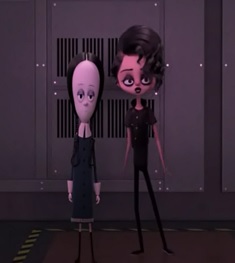 similar
?
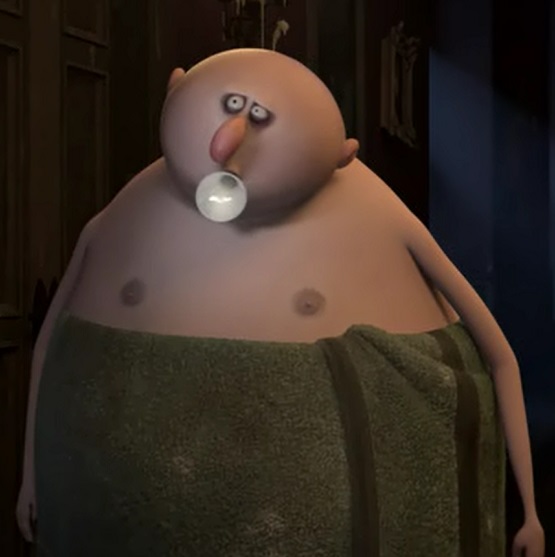 electrician
?
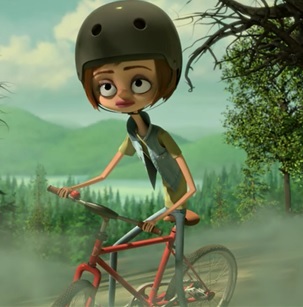 fitness freak
?
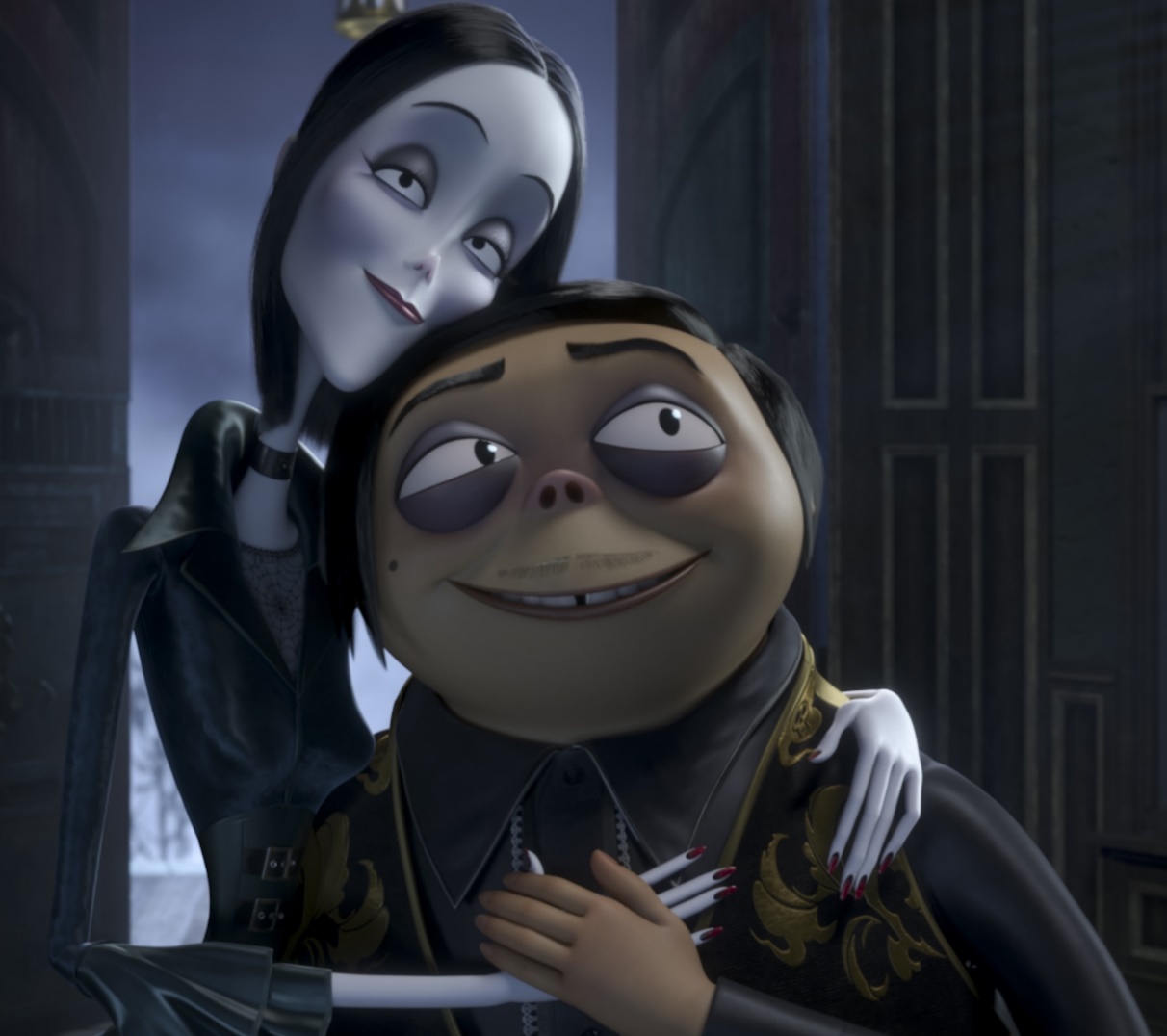 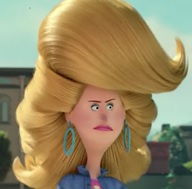 divorced
?
married
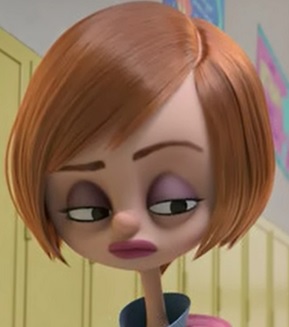 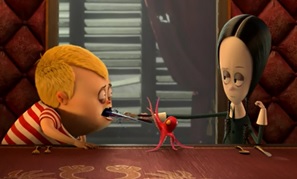 only child
?
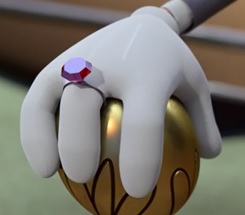 expensive
?
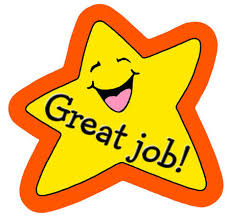